Информация о состоянии хранения архивного фонда в администрациях городских и сельских поселений Северского района
Герб Муниципального образования Северский район
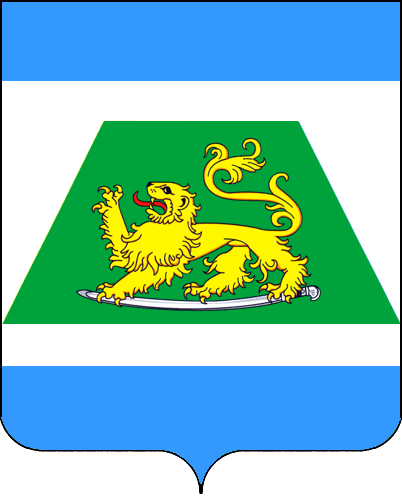 [Speaker Notes: Включить на словах «Шефом 18-го Северского драгунского полка был датский король Христиан IX…»]
Укрепление материально-технической базы архивного отдела в 2017году
Ведомственный архив администрации Азовского сельского поселения
Ведомственный архив администрации Афипского городского поселения
Ведомственный архив администрации Григорьевского сельского поселения
Ведомственный архив администрации Ильского городского поселения
Ведомственный архив администрации Калужского сельского поселения
Ведомственный архив администрации Львовского сельского поселения
Ведомственный архив администрации Михайловского сельского поселения
Ведомственный архив администрации Новодмитриевского сельского поселения
Ведомственный архив администрации Северского сельского поселения
Ведомственный архив администрации Смоленского сельского поселения
Ведомственный архив  администрации Черноморского городского поселения
СПАСИБО 
ЗА
ВНИМАНИЕ!